紀年便攷기년편고Project
Yafei Chen, Hongsu Wang, Peter Bol
2022.07.11
1. What
1. 内容系统 2. 结构规整 3. 便于数字化
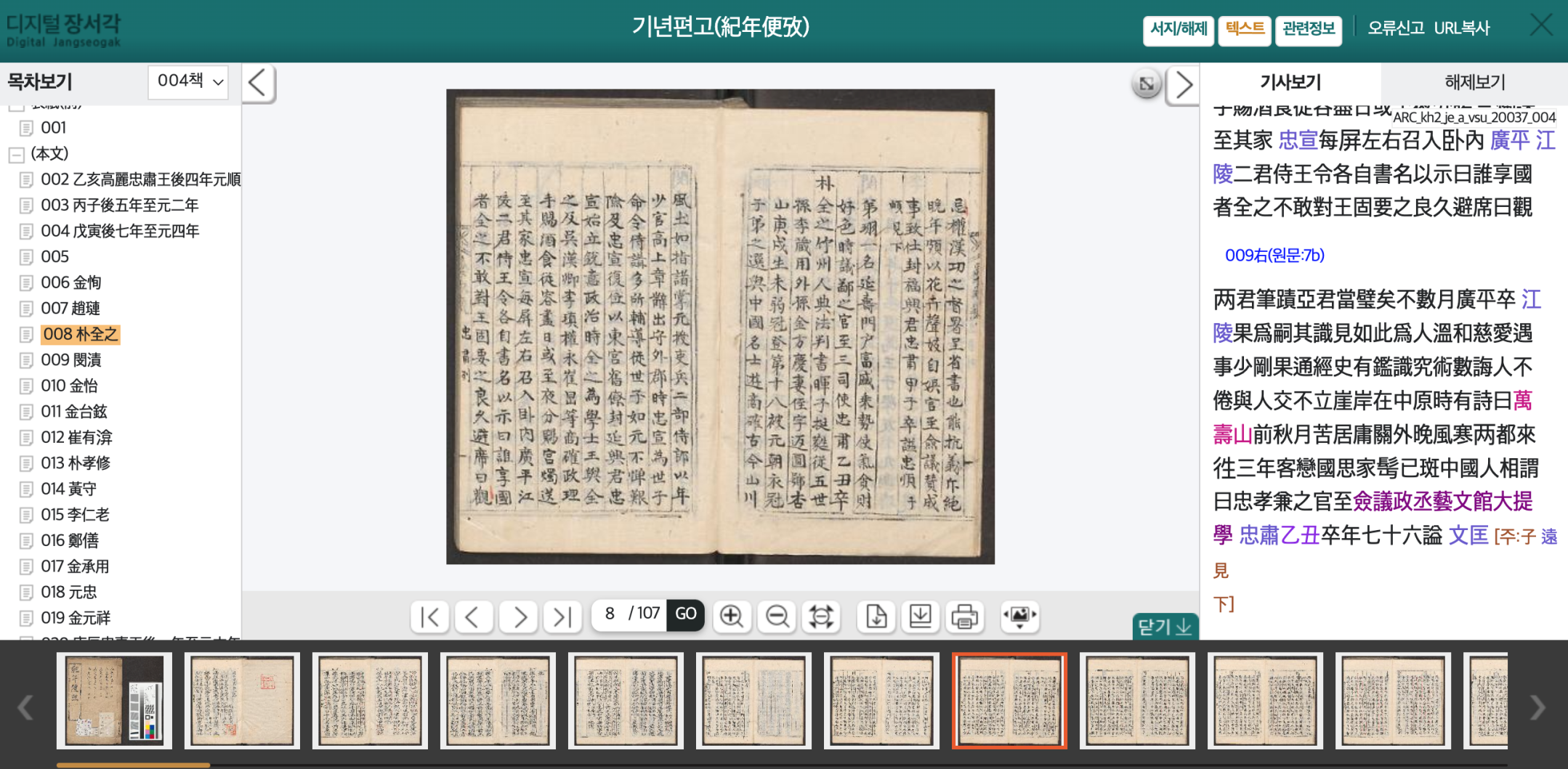 Digital Jangseogak
https://jsg.aks.ac.kr/viewer/viewIMok?dataId=K2-37%7C004#node?depth=2&upPath=002&dataId=006
XML File
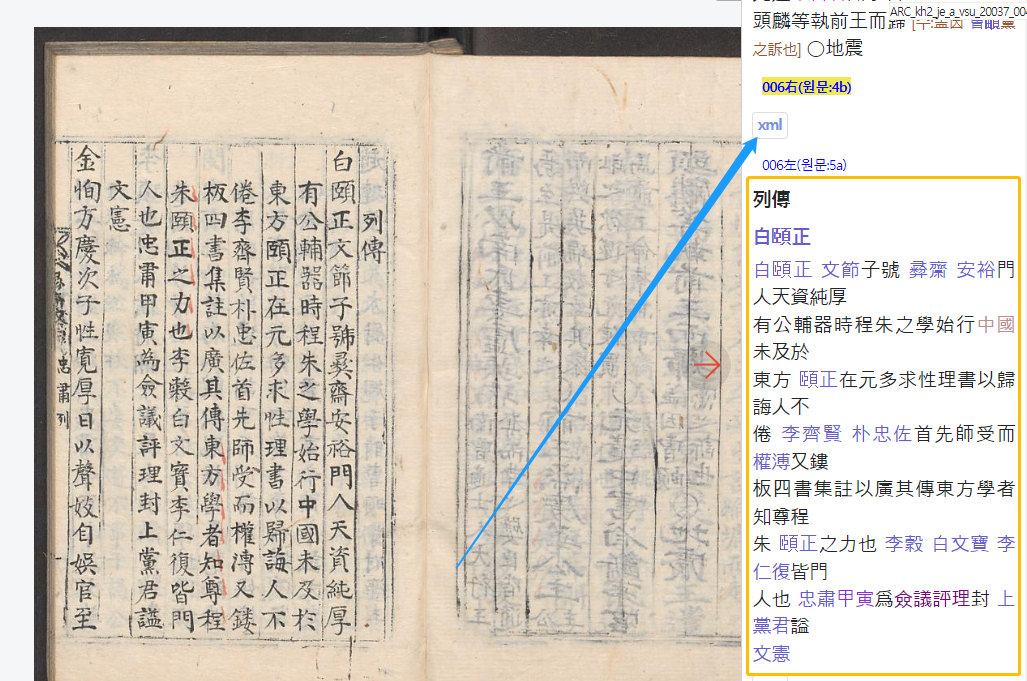 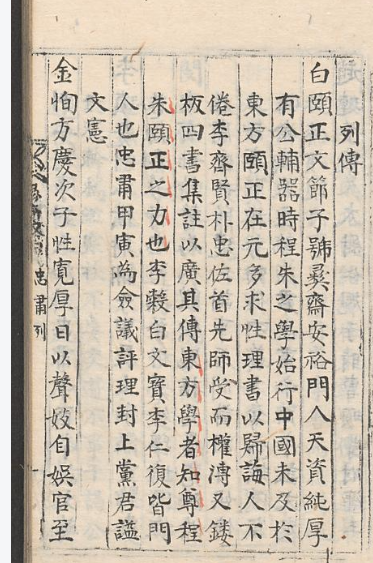 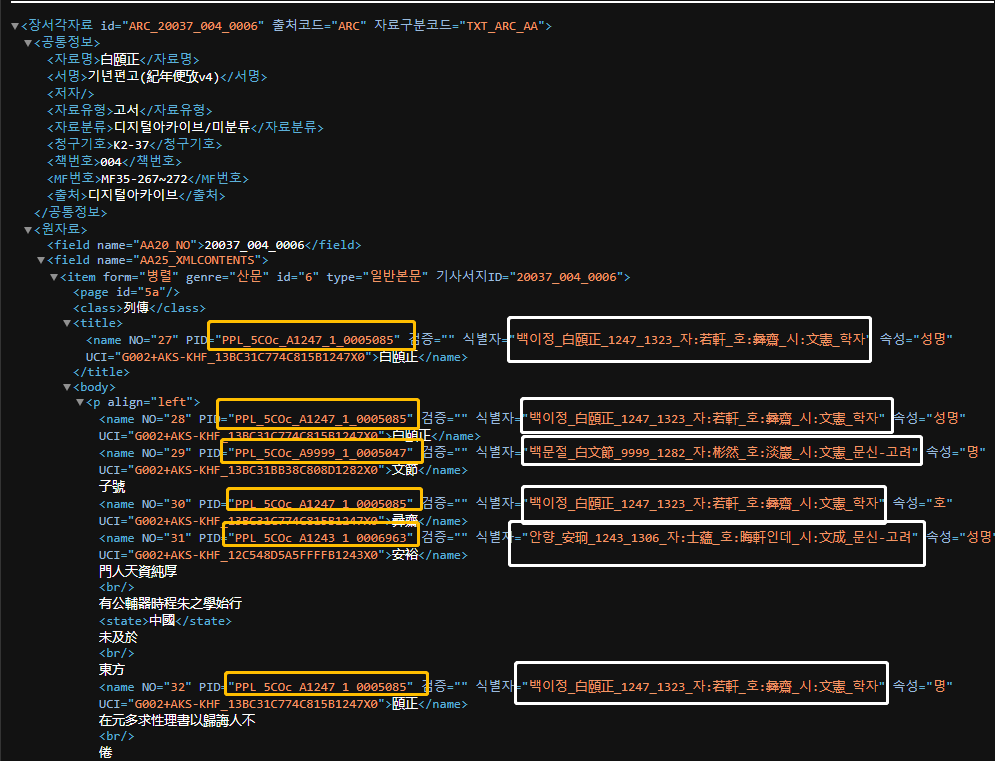 2. HowStandardize the tagged data
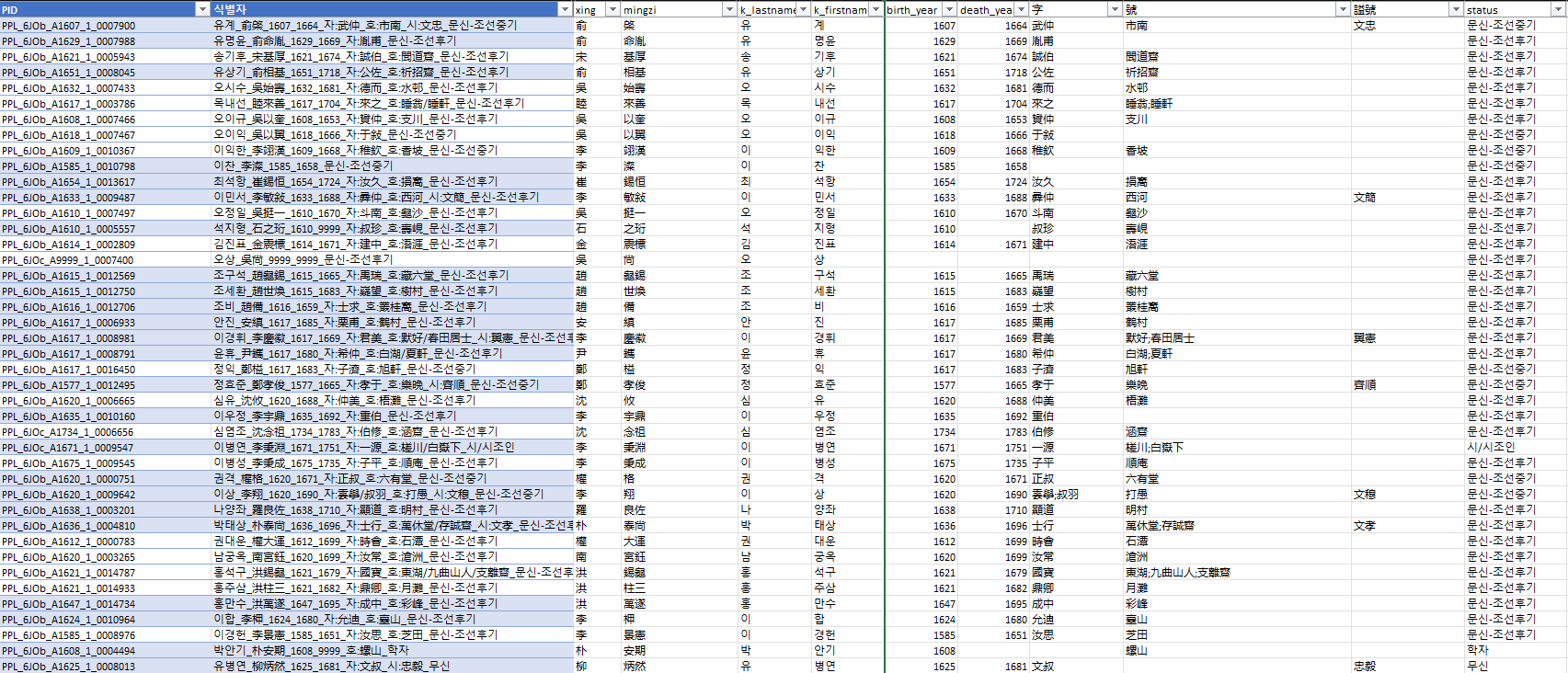 Link tagged persons to their biographies
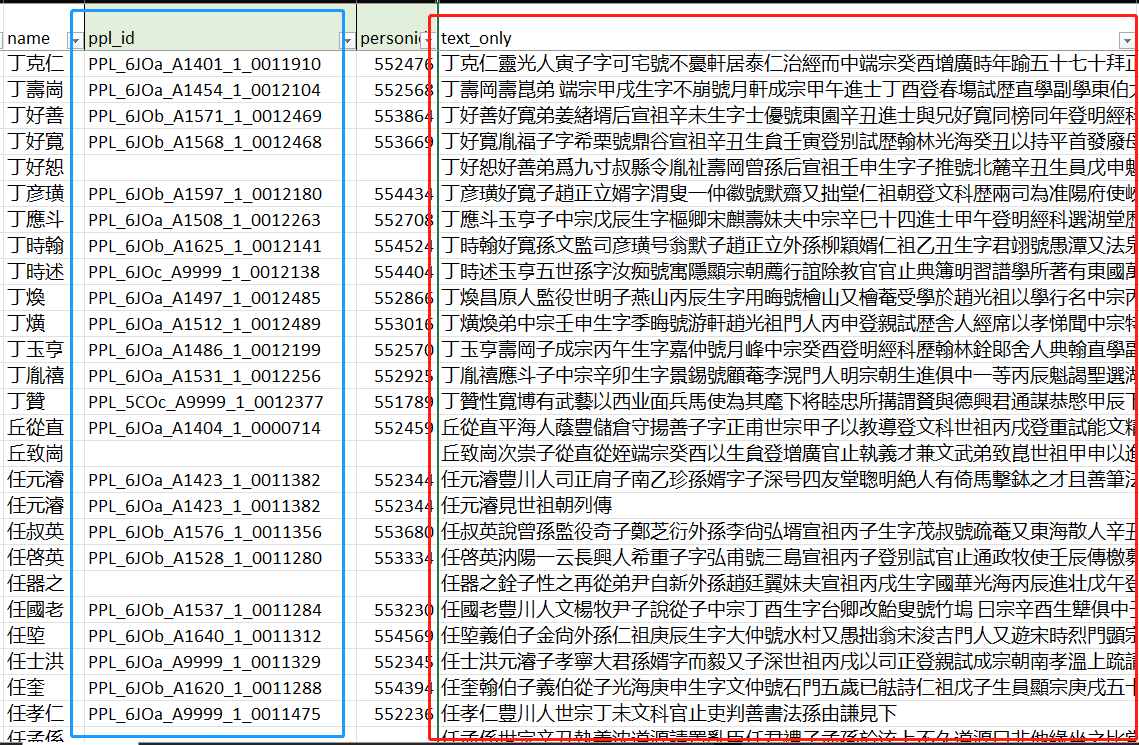 Create IDs for the biographies which haven’t been assigned ppl_id
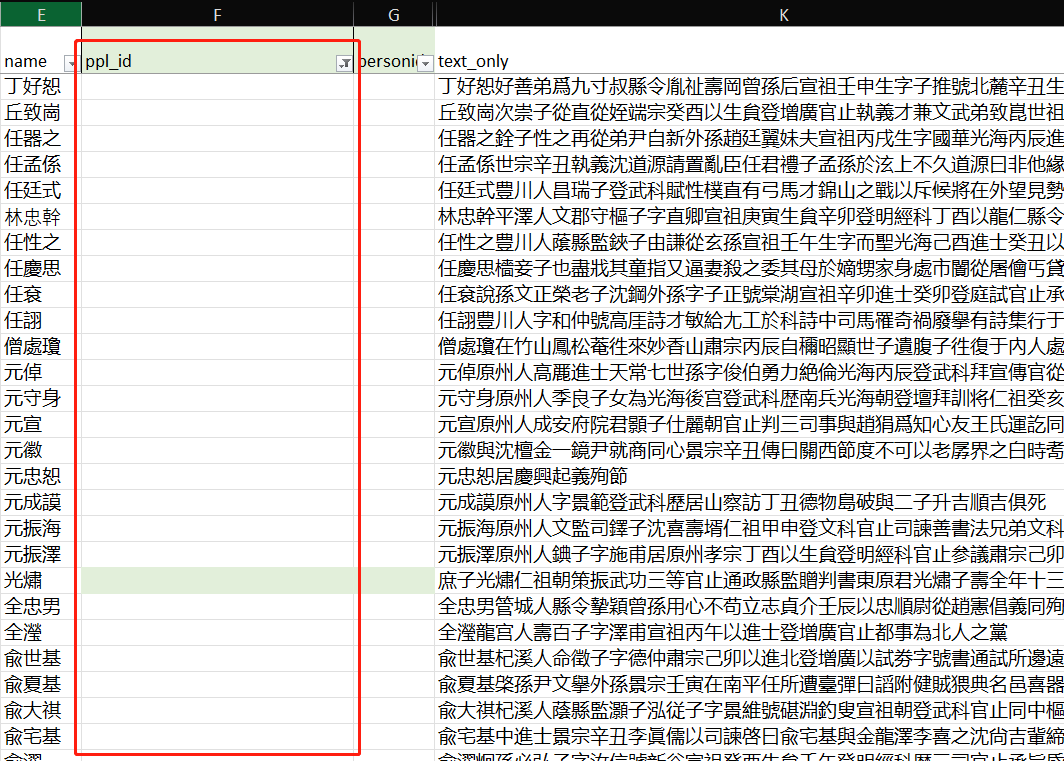 Create IDs for the biographies which haven’t been assigned ppl_id – Regular expressions
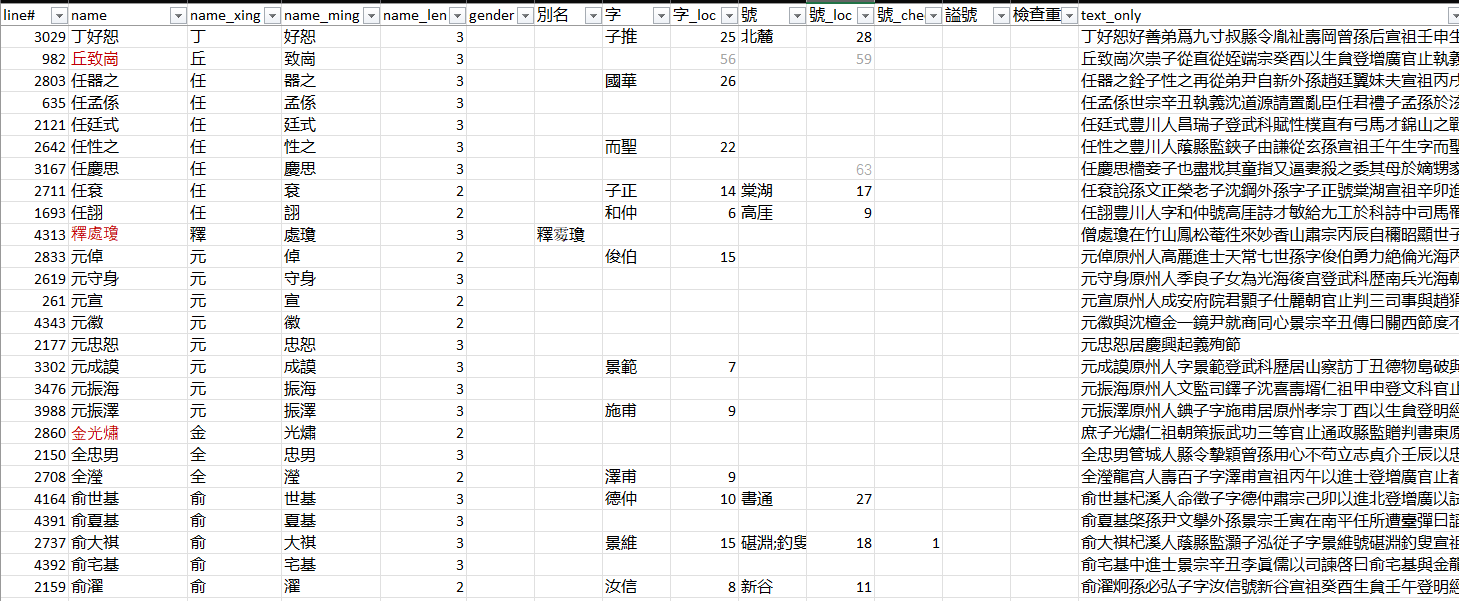 3. For what purposeRegular expressions to catch Teacher-Student relationship
門人
受業
受學
逰門
遊.{0,10}?門
師事
從.{0,10}?逰
從.{0,10}?遊
從.{0,10}?學
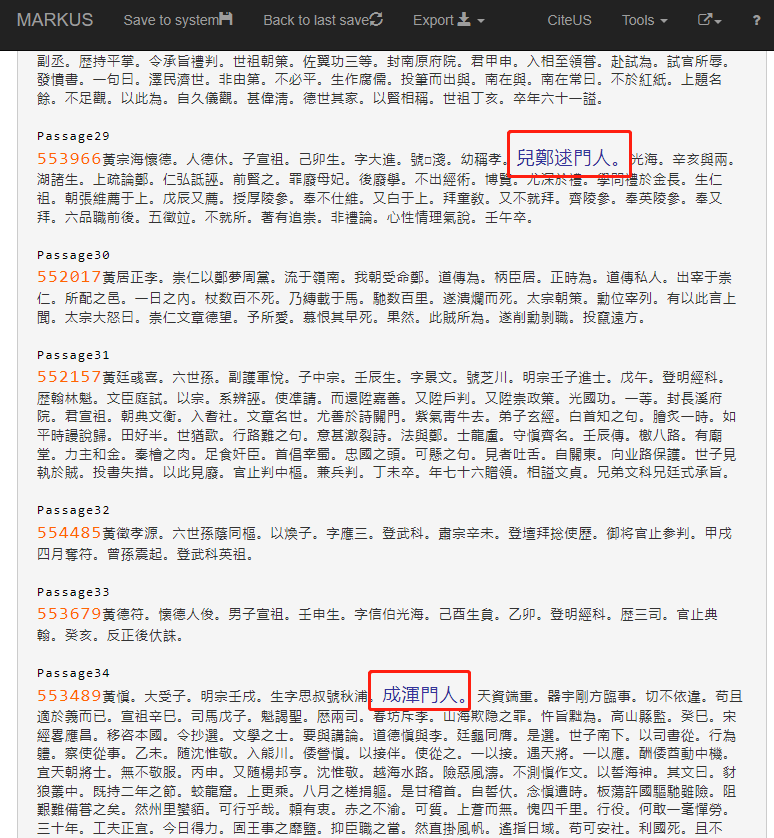 Challenge 1 unpunctuated
https://github.com/cbdb-project/sentence-segmentation-for-chinese-historical-texts
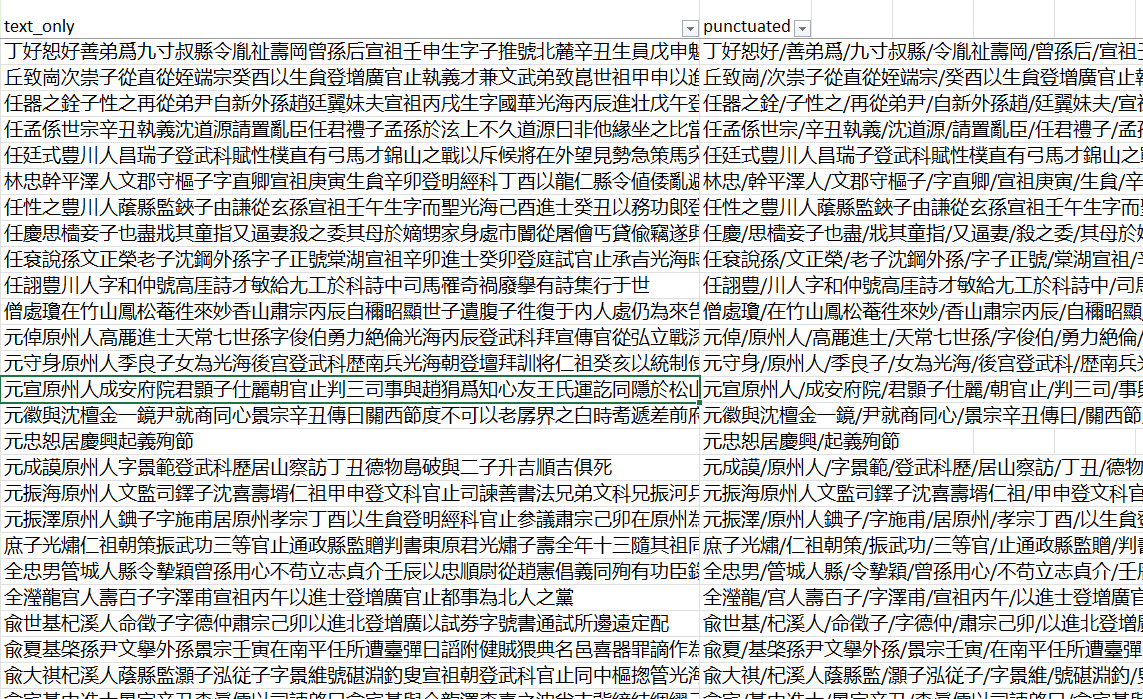 Challenge 2 punctuation broke the term
門/人
受/業
受/學
逰/門
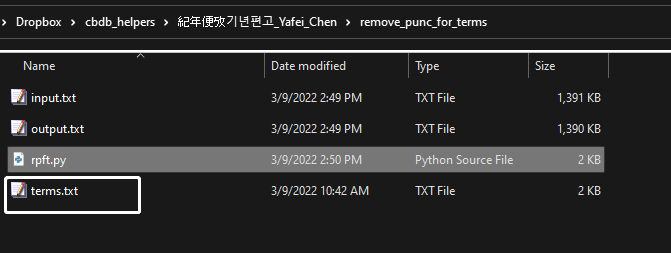 Super mentors
李滉	59
成渾	44
金宗直	31
金長生	31
宋時烈	29
趙光祖	25
鄭逑	24
李珥	24
曺植	20
成守琛	17
宋浚吉	16
鄭夢周	13
徐敬德	12
張顯光	12
金集	11
金安國	11
金宏弼	11
…
任官经历

X 宗 xx 进士/生員
登 x 科
登 xx 官
以 xx 登
拜 xx（官）
除 xx
黜（为） xx
Xx 使，eg：接伴使
荫仕（止）
追策/追錄/赠/加赠 xx君